Protegiendo los hogares inmigrantes:
políticas y leyes en Illinois
Anna Arzuaga
Analista de Vivienda 
Latino Policy Forum
Nina Sedeño
Analista de Inmigración 
Latino Policy Forum
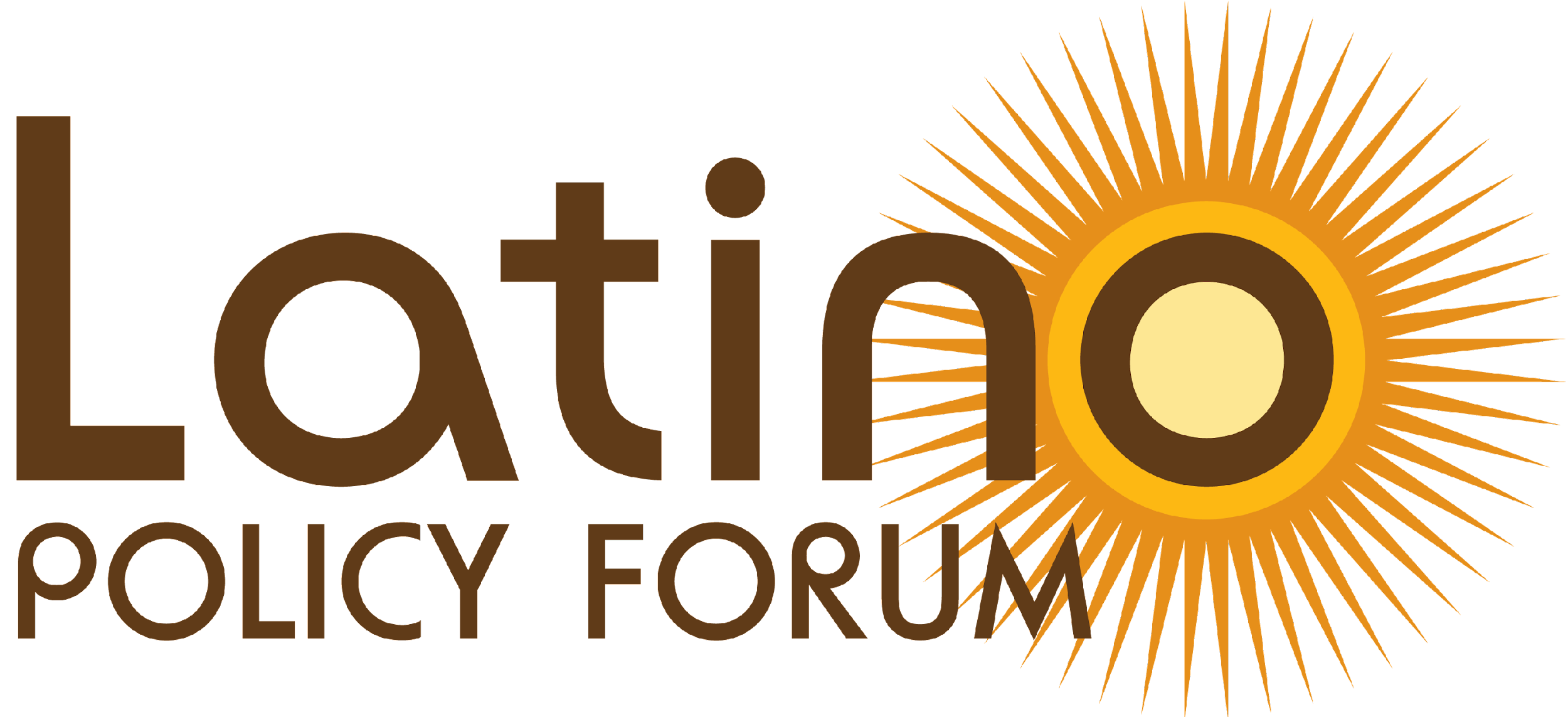 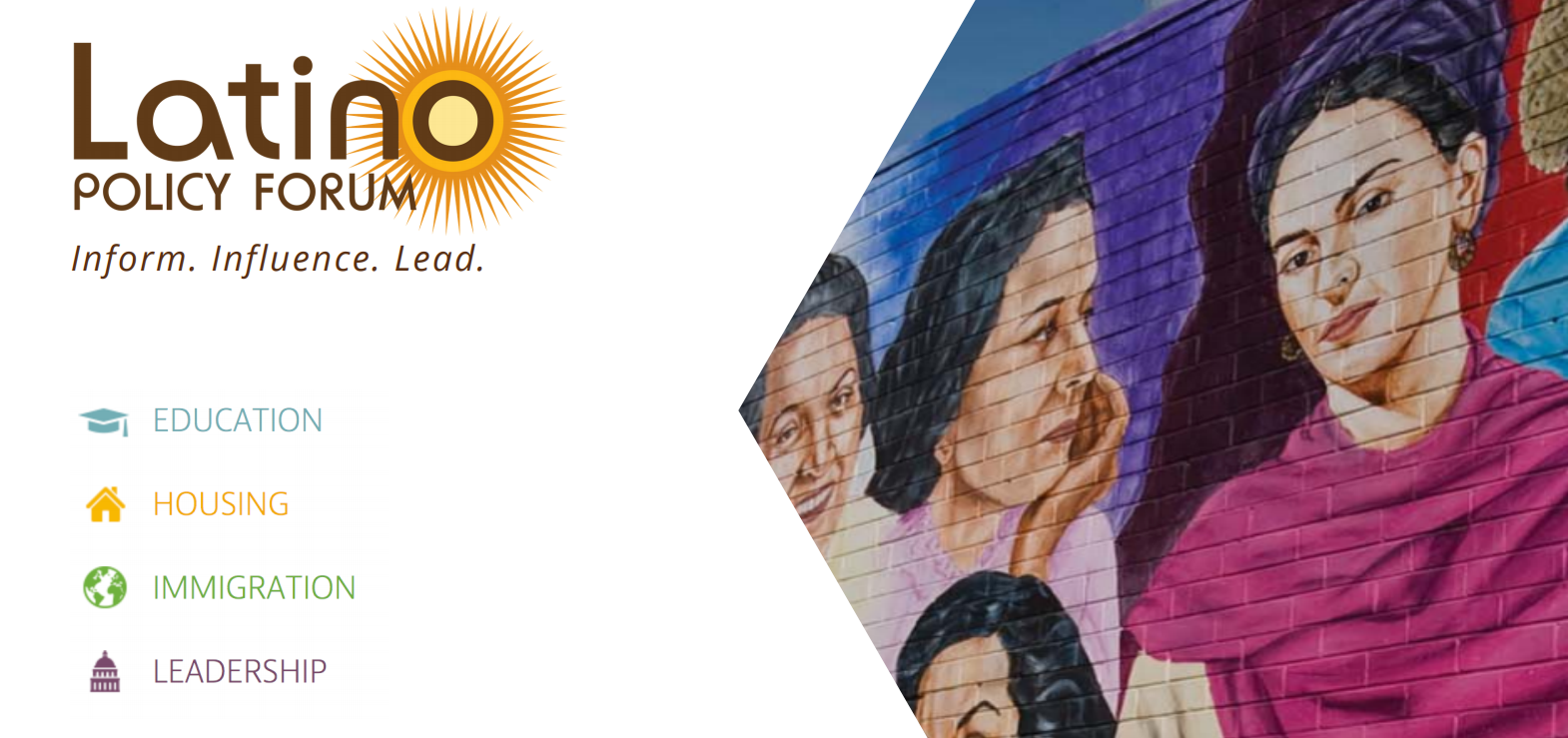 [Speaker Notes: This presentation is presented by the latino policy forum. We work to improve education outcomes, advocate for affordable housing, promote just immigration policies and strengthen community leadership.]
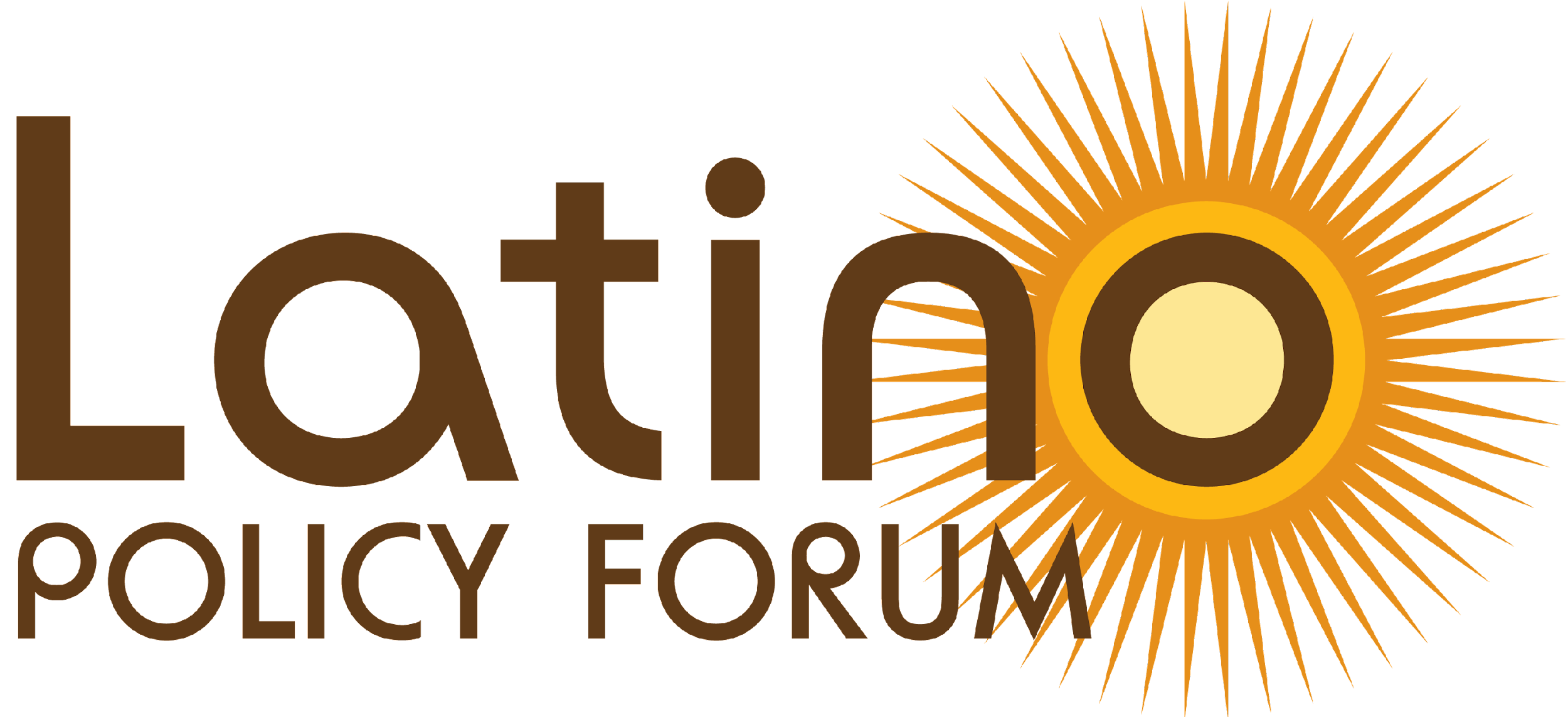 Tabla de Contenidos
Manual de Derechos de Vivienda para Inquilinos Inmigrantes
Protecciones de vivienda justa contra la discriminación
Divulgación de estatus migratorio
Derechos legales para inquilinos inmigrantes (ITPA)
Regla de la carga pública
Recursos y programas de asistencia pública
[Speaker Notes: Por ley, en IL todas las personas tienen derechos básicos de vivienda. 

Muchos inquilinos inmigrantes asumen que no tienen derechos de vivienda. Sin embargo, tienen una serie de protecciones disponibles. Primero, los inquilinos inmigrantes deben saber que es ilegal que los propietarios exijan pagos y documentación adicionales… mientras que el estatus migratorio no es una clase protegida bajo las leyes de vivienda justa, el origen nacional está protegido. Algunos inquilinos inmigrantes pueden sufrir discriminación basada en su estatus migratorio que también esta relacionado con su origen nacional y aun podrían recibir protección bajo las leyes de vivienda justa.]
Manual de Derechos para Inquilinos Inmigrantes
[Speaker Notes: The ITHB provides information on housing rights, responsibilities, and protections for both tenants and landlords. The handbook covers general housing protections under Illinois state law, as well as local and county level ordinances for a number of local jurisdictions that have them. The aim of the handbook is to provide a one-stop shop resources for both tenants and landlords to refer to when having questions about issues regarding a rental property and rental agreements. We hope this handbook will serve as a resource to help educate the community. We want tenants to know their responsibilities as renters and how to protect themselves and their housing stability and landlords know their obligations]
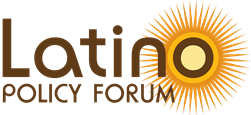 Temas Cubiertos en el Manual
Servicios de interpretación y traducción

Regla de la Carga Pública

Recursos 

Plantillas de Documentos
Ordenanzas de inquilinos y propietarios residenciales

Responsabilidades de los propietarios 

Bloqueos y desalojos

Derechos de vivienda justa

Ley de protección para inquilinos inmigrantes
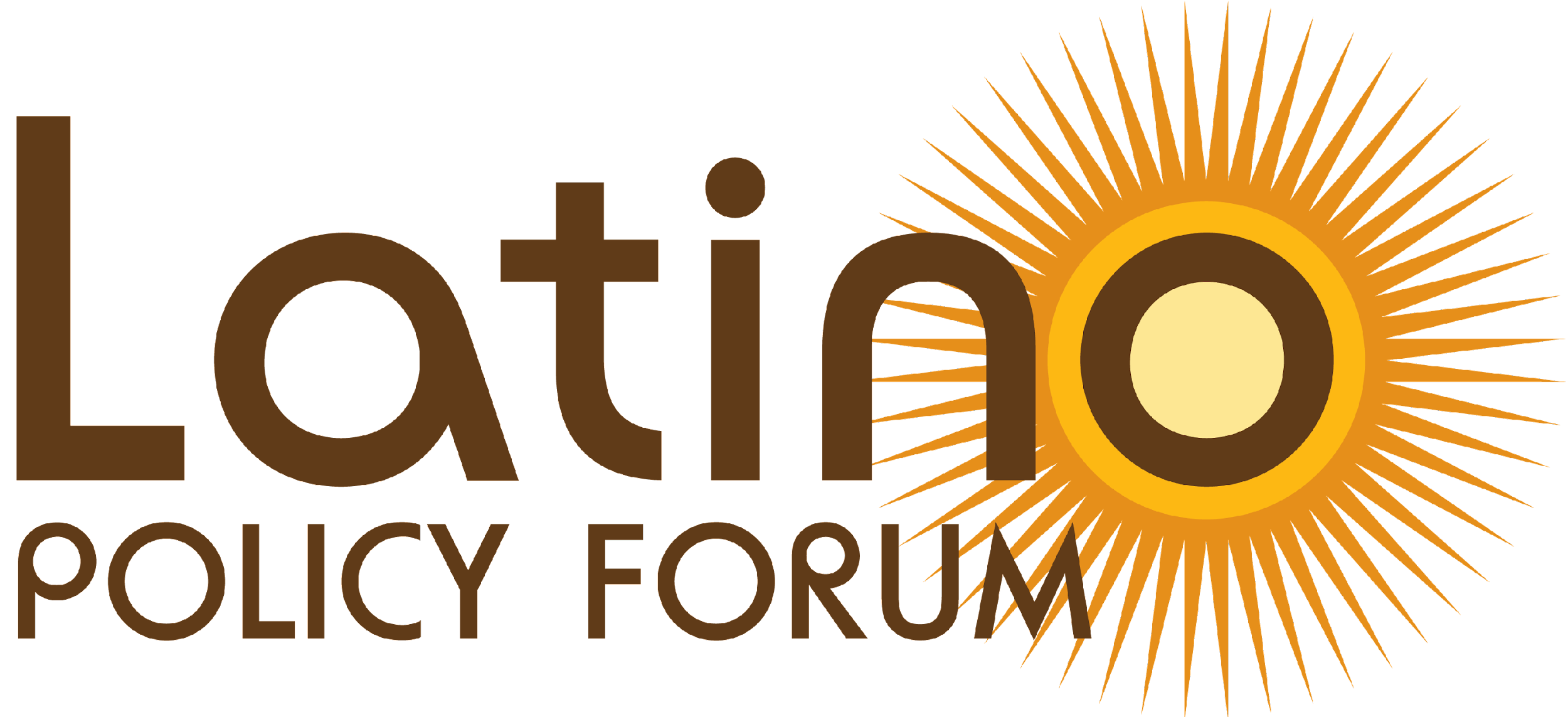 Protecciones de Vivienda Justa contra la Discriminación
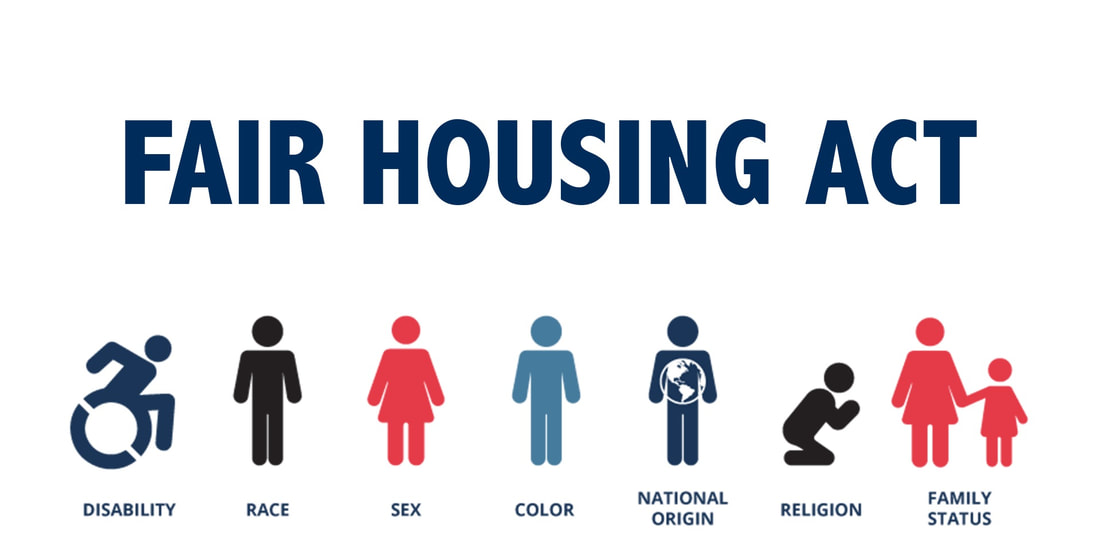 Desde el 1 de enero de 2023, los propietarios de Illinois no podrán discriminar en función de las "fuentes de ingresos" de los inquilinos.
[Speaker Notes: En Illinois, los propietarios no se pueden negar, a rentar o vender, o proveer opciones limitadas, cambiar los términos del contrato de renta, o tratarte de forma desigual basado en su: Raza, color, origen nacional, religión, herencia, estado familiar(incluyendo la edad o cantidad de hijos), discapacidad, edad, estado civil, descarga militar, estado de vivienda, sexo, embarazo, estatus de orden de protección u orientación sexual]
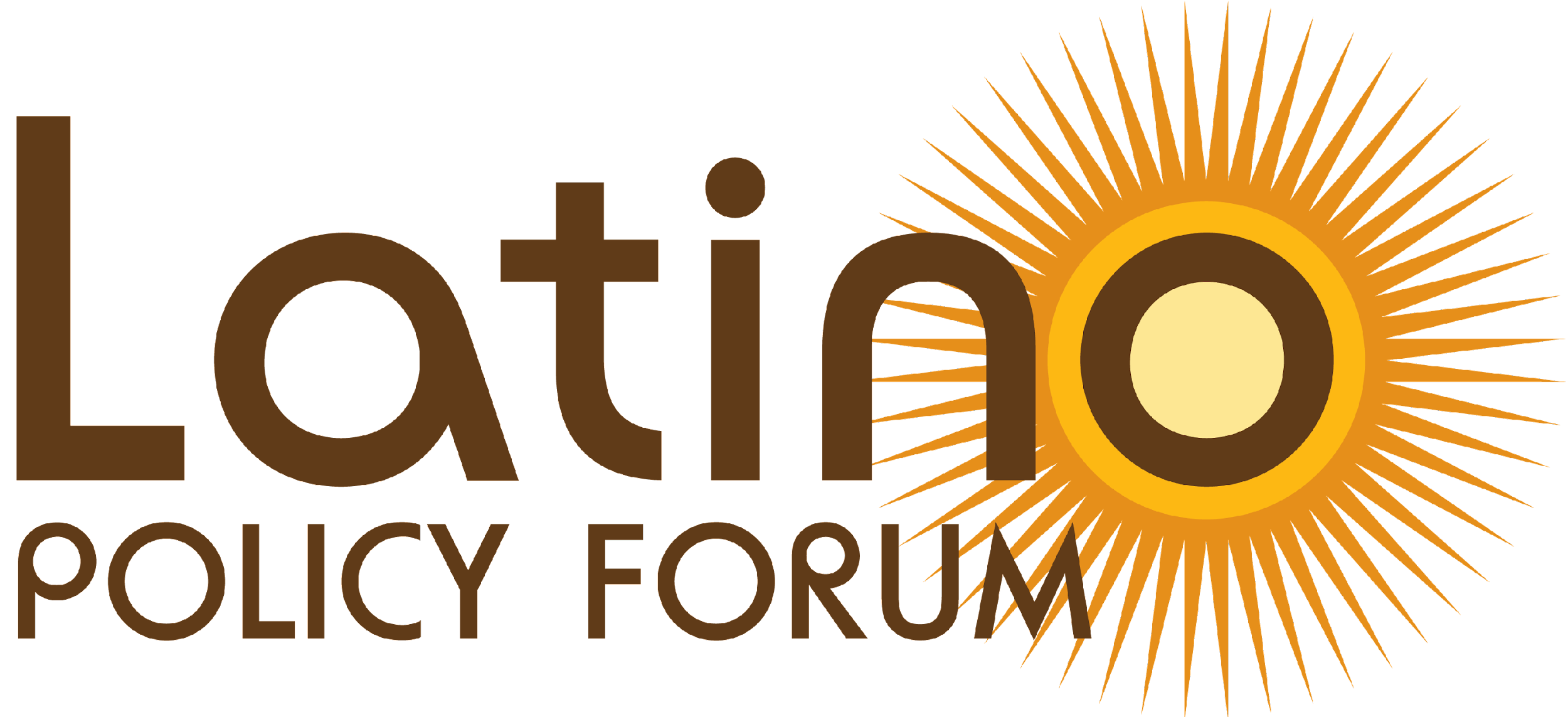 ¿A quién contactar para violaciones de vivienda justa?
Depto. de Derechos Humanos de Illinois: División de Vivienda Justa
Teléfono: 312-814-6200
Correo electrónico: IDHR.FairHousing@illinois.gov.
Página web: https://www2.illinois.gov/DHR
Formulario para someter una reclamación por discriminación: https://www2.illinois.gov/dhr/FilingaCharge/Pages/Housing.aspx

Oficina Regional de Chicago de Vivienda Justa y Oportunidades Iguales- HUD
Teléfono: 312-913-8453
Correo electrónico : complaintsoffice05@hud.gov (para reclamaciones de derechos civiles)
Página web : https://www.hud.gov/states/illinois/offices
El estatus migratorio no es una clase protegida bajo las leyes de vivienda justa, el origen nacional sí está protegido.
Si el propietario pregunta sobre su estado migratorio le tienen que preguntar a TODOS los aplicantes.
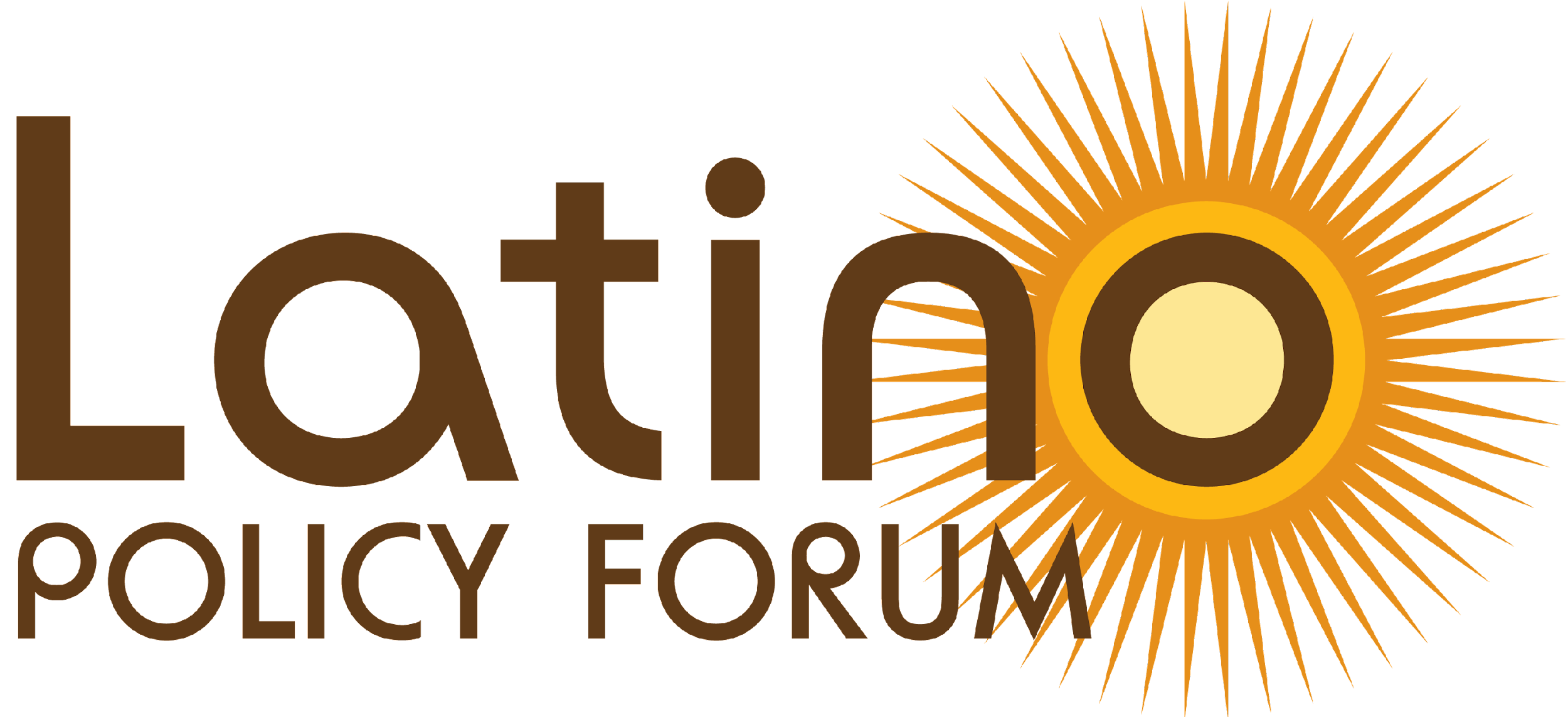 Divulgación de Estatus Migratorio
Es ilegal que un propietario requiera que un inquilino pague costos adicionales por su origen nacional percibido.
Los propietarios deben asegurarse de que los inquilinos entiendan el contrato y deben proveerlo en formatos alternos (p.ej. escrito en español)
[Speaker Notes: Many immigrant tenants have the assumption that they do not have housing rights. However, they do have a number of protections available to them. First, immigrant tenants should know that it is illegal for landlords to require additional fees and documentation… while immigration status is not a protected class under the fair housing laws, national origin is protected. Some immigrant tenants might experience discrimination based on immigration status in connection to their national origin and might be able to receive protection under the fair housing laws. Landlords should subject all applicants to the identical set of basic questions. National origin discrimination is different treatment in housing because of a person’s ancestry, ethnicity, birthplace, culture, or language. Procedures to screen potential and existing tenants for citizenship and immigration status may violate the Fair Housing Act’s prohibitions on national origin housing discrimination]
Escenario: Aplique para rentar un apartamento y el propietario negó mi aplicación diciendo que “no le renta a personas que no hablan inglés”
A) Tomar clases de ingles y aplicar para otro apartamento más tarde



C) Buscar un propietario que hable mi idioma para rentarle
¿Qué puedo hacer?
B) Contactar al Depto. de Derechos Humanos de Illinois y someter una queja por discrimen
Esta ley entró en efecto en agosto de 2019.
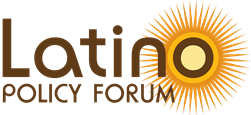 Ley de Protección para Inquilinos Inmigrantes (ITPA)
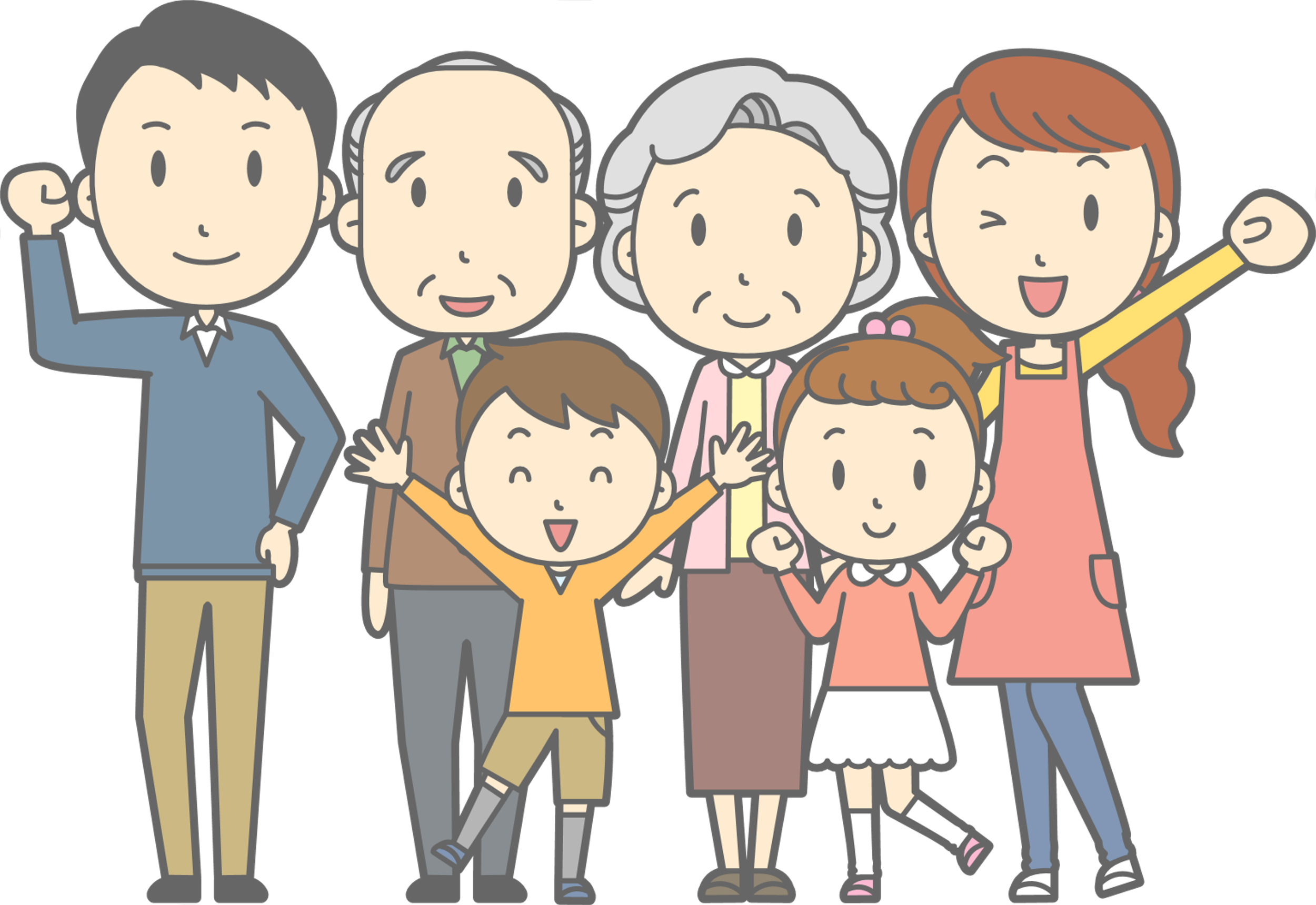 En Illinois, los propietarios no pueden amenazar o desalojar a un inquilino por su estado migratorio.
[Speaker Notes: There is a housing law that provides protection specifically for immigrant tenants. It’s called…]
¿Cómo protege la ley ITPA a los inquilinos inmigrantes?
El propietario no puede amenazarle con llamar al ICE (inmigración), aumentar la renta, desalojarlo o cortarle los servicios por su estado migratorio
Protege a las personas, de cualquier estatus migratorio, que están actualmente alquilando.
Protege a todas las personas que conviven con los inquilinos, no sólo a las que se nombran en el contrato de arrendamiento.
Protege a los inquilinos con contratos de arrendamiento verbales, no sólo escritos.
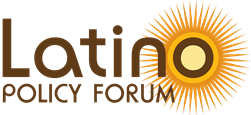 [Speaker Notes: ITPA protects tenants in four ways… 

First…]
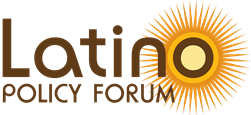 Limitaciones de la ITPA
Los inquilinos deben seguir pagando la renta hasta que se muden.
NO cubre a las personas cuando solicitan una vivienda nueva.
NO cubre las viviendas financiadas con fondos federales que requieren que los propietarios comprueben su estatus migratorio.
Los propietarios pueden pedir la información necesaria para la comprobación del crédito antes de alquilar una unidad.
[Speaker Notes: It does NOT cover people applying for new housing. Only protects you in places where you already rent or were renting in the past (as of August 2019).
It does NOT cover federally funded housing that requires landlords to check status.
Landlords may ask for information necessary for credit check before renting a unit.
Tenants must continue paying rent until they move.]
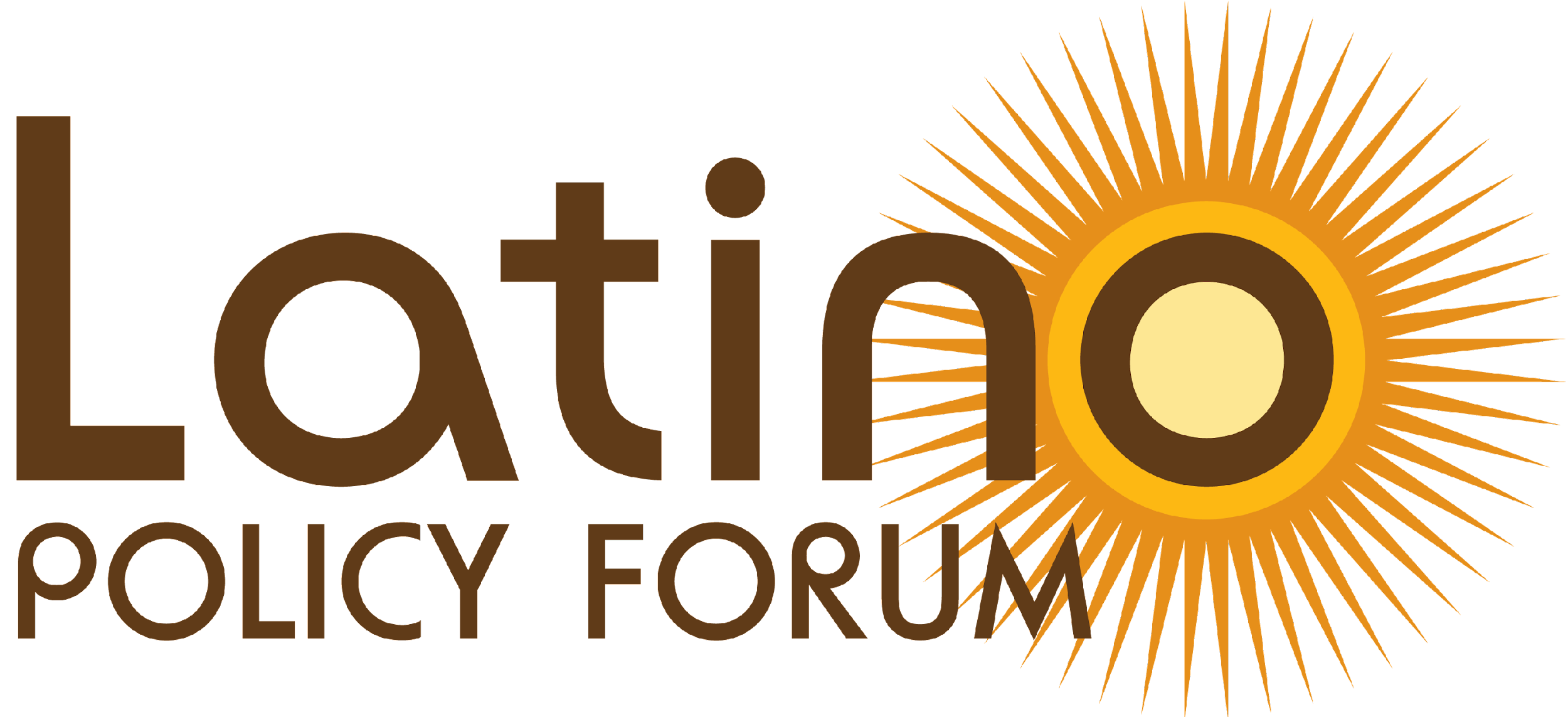 Escenario: Mi propietario nos ha dicho va a aumentar la renta por $200 y amenazó con llamar a ICE si no pagamos
¿Cómo me protege la ITPA?

A) Puedo ponerme en contacto con un abogado y presentar una demanda civil, alegando discriminación.
B) Puedo dejar de pagar la renta y rescindir mi contrato. 

C) Puedo reducir mi alquiler para reflejar los daños emocionales.
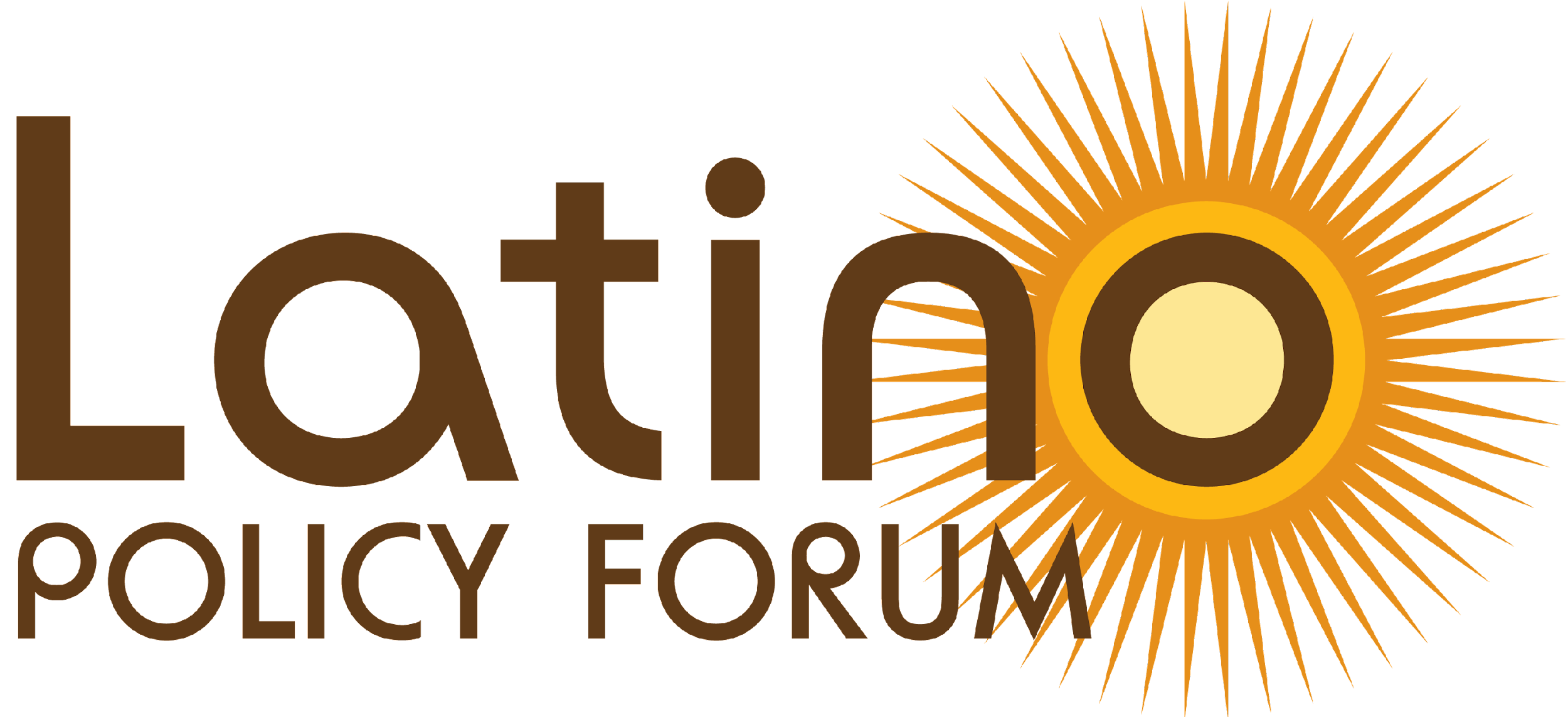 En Illinois:
Provee que oficiales o agencias de policía no pueden preguntar sobre o investigar la ciudadanía o estatus migratorio o lugar de nacimiento de ningún individuo custodia. 
La policía tiene prohibido colaborar con ICE en la aplicación civil de las leyes de inmigración. 
La policía tiene restricciones a la hora de compartir información con ICE
En Chicago*:
La policía y oficiales de la ciudad tienen prohibido detener, retener o arrestar a una persona basándose únicamente en su estatus migratorio actual o percibido
Los formularios de aplicación, encuesta o entrevista usados para beneficios u oportunidades con la ciudad NO PUEDEN contener preguntas relacionadas con el estatus migratorio, Las agencias de la ciudad no pueden mantener o compartir información de ciudadanía o estatus migratorio de ninguna persona
Divulgación de estatus migratorio a la policía
*Bajo la ley de bienvenida enmendada de la ciudad. Otras ciudades con protecciones similares incluyen Evanston, Oak Park, Calumet City y Urbana
[Speaker Notes: Many immigrant tenants have the assumption that they do not have housing rights. However, they do have a number of protections available to them. First, immigrant tenants should know that it is illegal for landlords to require additional fees and documentation… while immigration status is not a protected class under the fair housing laws, national origin is protected. Some immigrant tenants might experience discrimination based on immigration status in connection to their national origin and might be able to receive protection under the fair housing laws. Landlords should subject all applicants to the identical set of basic questions. National origin discrimination is different treatment in housing because of a person’s ancestry, ethnicity, birthplace, culture, or language. Procedures to screen potential and existing tenants for citizenship and immigration status may violate the Fair Housing Act’s prohibitions on national origin housing discrimination]
Mantenga la calma. No corra, discuta, resista u obstruya al oficial, aun si usted piensa que sus derechos están siendo violados. Mantenga sus manos donde el oficial pueda verlas.
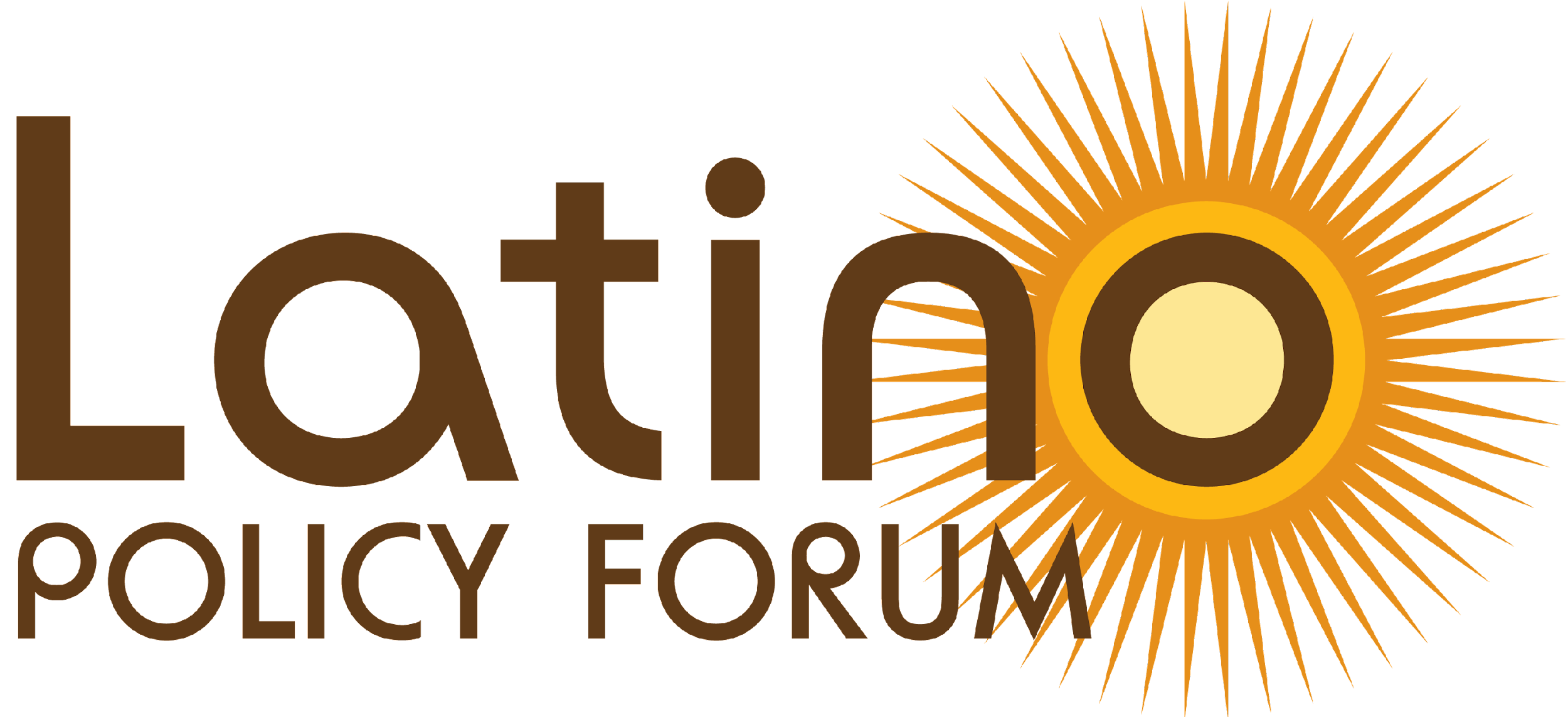 Recomendaciones al interactuar con la policía
No tiene que consentir que le registren su persona o sus pertenencias.
Si un inquilino indocumentado  debe llamar a la policía la ACLU recomienda:
No tiene que contestar preguntas sobre dónde nació, si es ciudadano estadounidense o como entró al país. Cualquier cosa que le diga al oficial se puede usar en su contra en la corte de migración en el futuro.
No mienta ni presente documentos falsos. No firme ningún documento sin consultar a un abogado primero.
[Speaker Notes: There might be times when an immigrant tenant has to call or interact with the police. We understand that many immigrants, especially those who are undocumented, might be afraid to call the police due to lack of trust or expected negative experiences. If an undocumented tenant must call the police, lawyers recommend the following: 



Governor Pritzker extended eviction moratorium in IL to September 19. The White house also announced that CDC issued eviction moratorium until end of the year but tenants need to fulfill various requirements to qualify. In both cases, the rent is still due so the support is still lacking. More is needed. 

Mnuchin: Treasury to Disclose Details on Eviction Moratorium for U.S. Renters
 
https://www.nytimes.com/reuters/2020/09/01/us/01reuters-health-coronavirus-usa-renters.html
 
Here is the Centers for Disease Control and Prevention (CDC) order, which will be published in the Federal Register on September 4. That’s when it goes into effect.
 
Temporary Halt in Residential Evictions to Prevent the Further Spread of COVID-19
 
https://s3.amazonaws.com/public-inspection.federalregister.gov/2020-19654.pdf
 
Here is a quick and preliminary summary of what it includes:
 
 *   CDC is issuing eviction moratorium to protect public health *   Authority cited: "Under 42 CFR 70.2" *   Applies wherever there is not a more protective state moratorium in effect; (Which is the case in Illinois, at least through September 19) *   Applies to all tenants who present a signed declaration to their LLs; *   The declaration requires the tenant to state:    *   (i) income is less than $99,000, did not have to pay income tax in 2019, or received a stimulus check;    *   (ii) tenant unable to pay rent due to income loss or extraordinary out-of-pocket medical expenses;    *   (iii) tenant would become homeless or need to double-up if evicted;    *   (iv) tenant will still make partial payments ("using best efforts to make timely partial payments that are as close to the full payment as the individual’s circumstances may permit, taking into account other non-discretionary expenses); *   Lasts through December 31 *   Tenants can still be evicted for "reasons other than nonpayment of rent" *   Criminal penalties for violations]
Si es arrestado por la policía, tiene el derecho a tener un abogado designado por el gobierno. Debe pedir su abogado de inmediato.
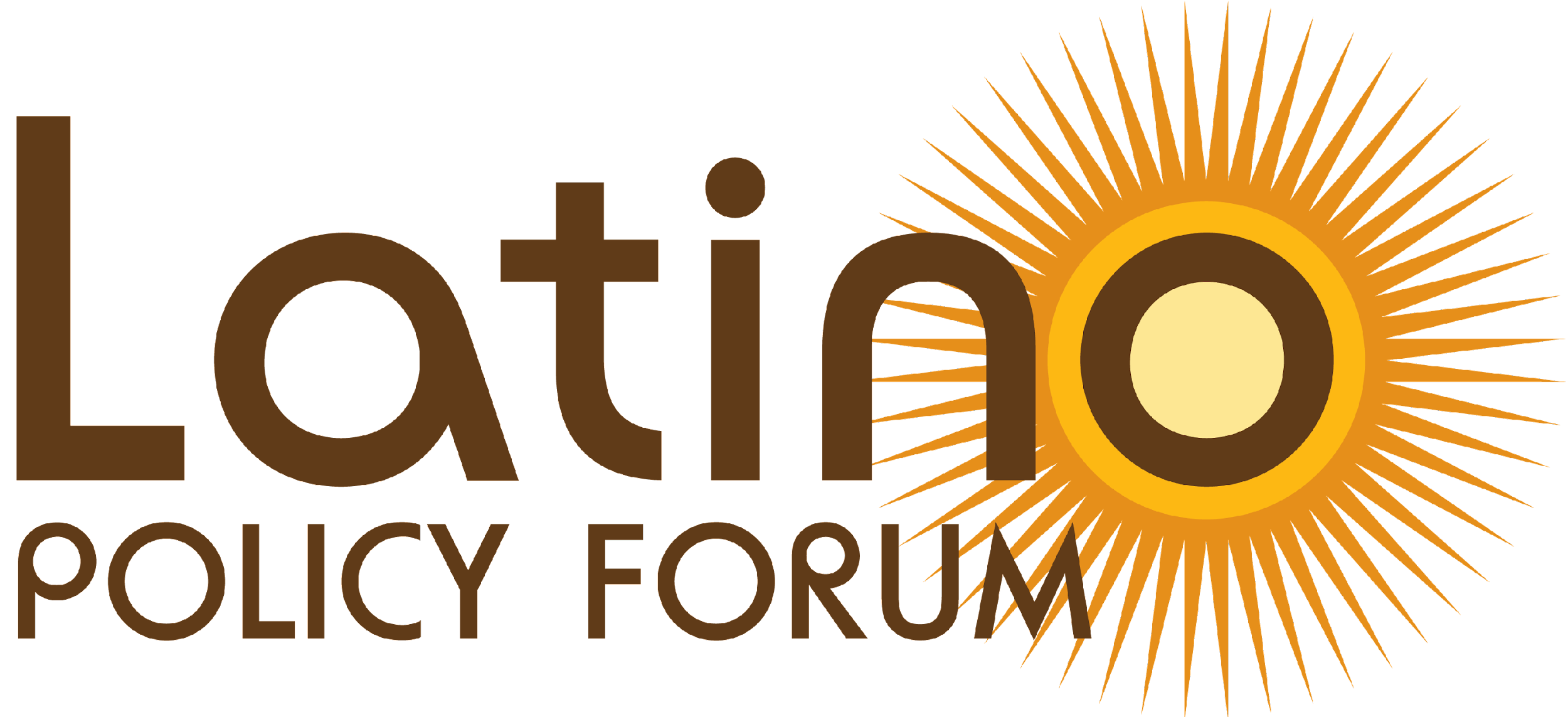 ¿Qué hago si me detienen?
Si un inquilino indocumentado es detenido por la policía o ICE la ACLU recomienda:
Si le detiene ICE o la Patrulla Fronteriza usted tiene el derecho de contratar un abogado, pero el gobierno no se lo tiene que proveer. Pida una lista de alternativas gratis o a bajo costo.
Diga que desea mantener el silencio y pida un abogado de inmediato. No ofrezca explicaciones o excusas y no conteste preguntas sin su abogado. No diga o firme nada, ni tome decisiones sin su abogado.
No discuta su estado migratorio con nadie que no sea su abogado.
[Speaker Notes: There might be times when an immigrant tenant has to call or interact with the police. We understand that many immigrants, especially those who are undocumented, might be afraid to call the police due to lack of trust or expected negative experiences. If an undocumented tenant must call the police, lawyers recommend the following: 



Governor Pritzker extended eviction moratorium in IL to September 19. The White house also announced that CDC issued eviction moratorium until end of the year but tenants need to fulfill various requirements to qualify. In both cases, the rent is still due so the support is still lacking. More is needed. 

Mnuchin: Treasury to Disclose Details on Eviction Moratorium for U.S. Renters
 
https://www.nytimes.com/reuters/2020/09/01/us/01reuters-health-coronavirus-usa-renters.html
 
Here is the Centers for Disease Control and Prevention (CDC) order, which will be published in the Federal Register on September 4. That’s when it goes into effect.
 
Temporary Halt in Residential Evictions to Prevent the Further Spread of COVID-19
 
https://s3.amazonaws.com/public-inspection.federalregister.gov/2020-19654.pdf
 
Here is a quick and preliminary summary of what it includes:
 
 *   CDC is issuing eviction moratorium to protect public health *   Authority cited: "Under 42 CFR 70.2" *   Applies wherever there is not a more protective state moratorium in effect; (Which is the case in Illinois, at least through September 19) *   Applies to all tenants who present a signed declaration to their LLs; *   The declaration requires the tenant to state:    *   (i) income is less than $99,000, did not have to pay income tax in 2019, or received a stimulus check;    *   (ii) tenant unable to pay rent due to income loss or extraordinary out-of-pocket medical expenses;    *   (iii) tenant would become homeless or need to double-up if evicted;    *   (iv) tenant will still make partial payments ("using best efforts to make timely partial payments that are as close to the full payment as the individual’s circumstances may permit, taking into account other non-discretionary expenses); *   Lasts through December 31 *   Tenants can still be evicted for "reasons other than nonpayment of rent" *   Criminal penalties for violations]
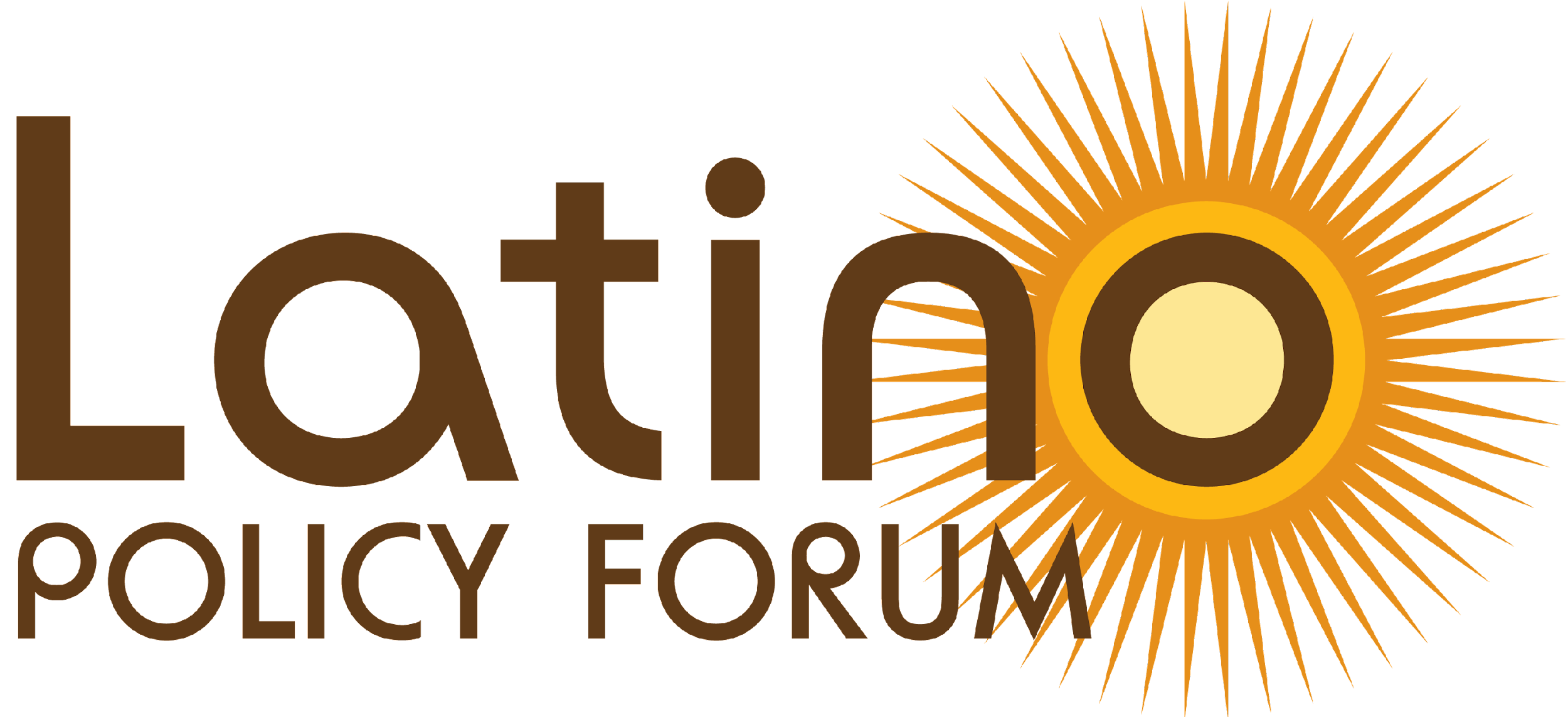 Escenario: mi propietario llamó a la migra y ICE me esta deteniendo
B) Decirle al oficial todas las leyes que he violado en mi vida y rogarle que me perdone

C) Firmar los documentos que me presente el oficial
¿Qué puedo hacer?

A)Conseguir un abogado y mantener el silencio hasta que tenga un abogado presente
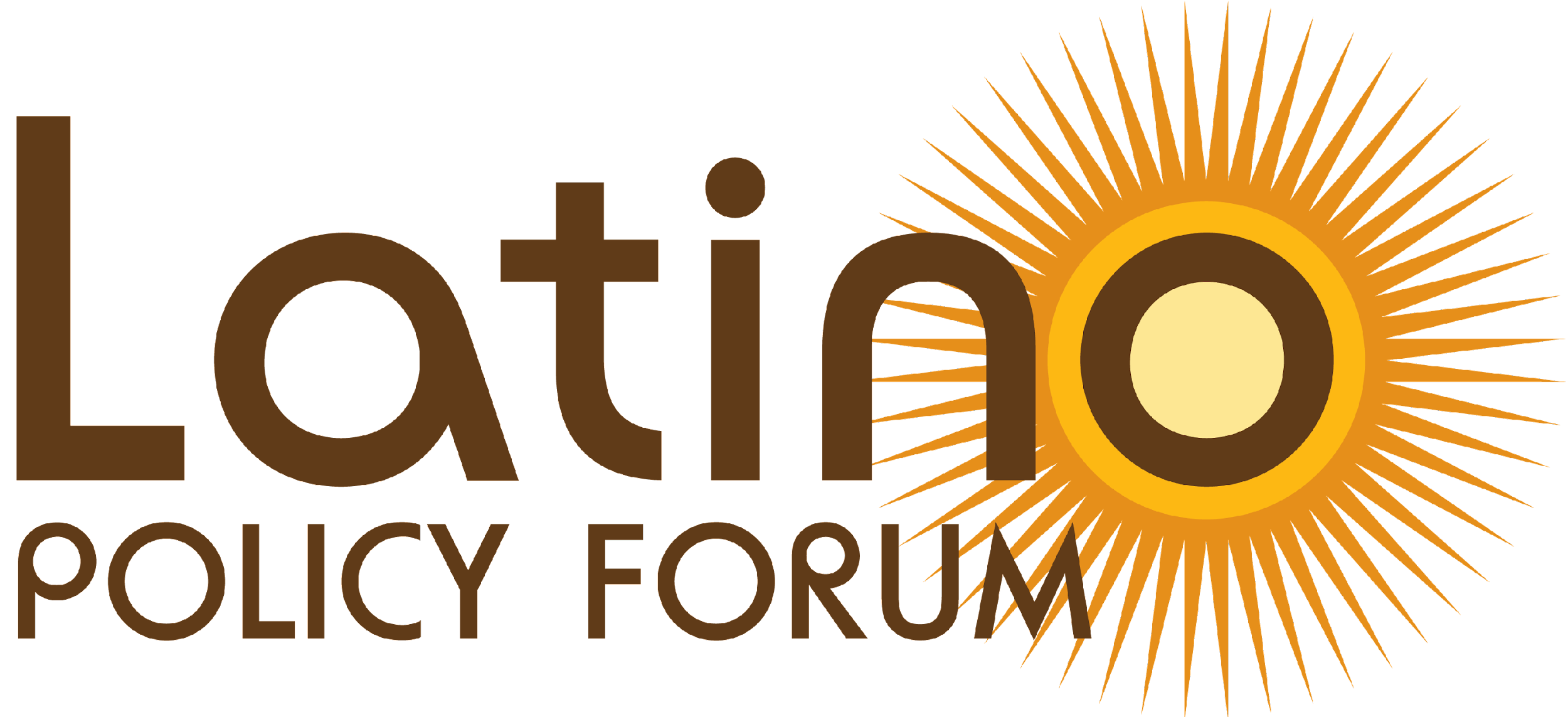 Asistencia de Renta/Hipoteca y la Carga Pública
¿Que es la carga pública?
La carga pública se aplica a muchas personas que buscan ser admitidas en EE.UU., incluidas las que solicitan:
Residencia permanente legal (mica/green cards) 
Muchos visados temporales
Reingreso a EE.UU. como residentes permanentes tras ausencias de seis meses o más
La Carga Pública es parte de la ley de inmigración que le aplica a ciertos inmigrantes que buscan ajustar su estatus a residente permanente legal o una visa para entrar a los EEUU para saber la probabilidad que dependan de ciertos beneficios públicos en el futuro.
[Speaker Notes: NINA]
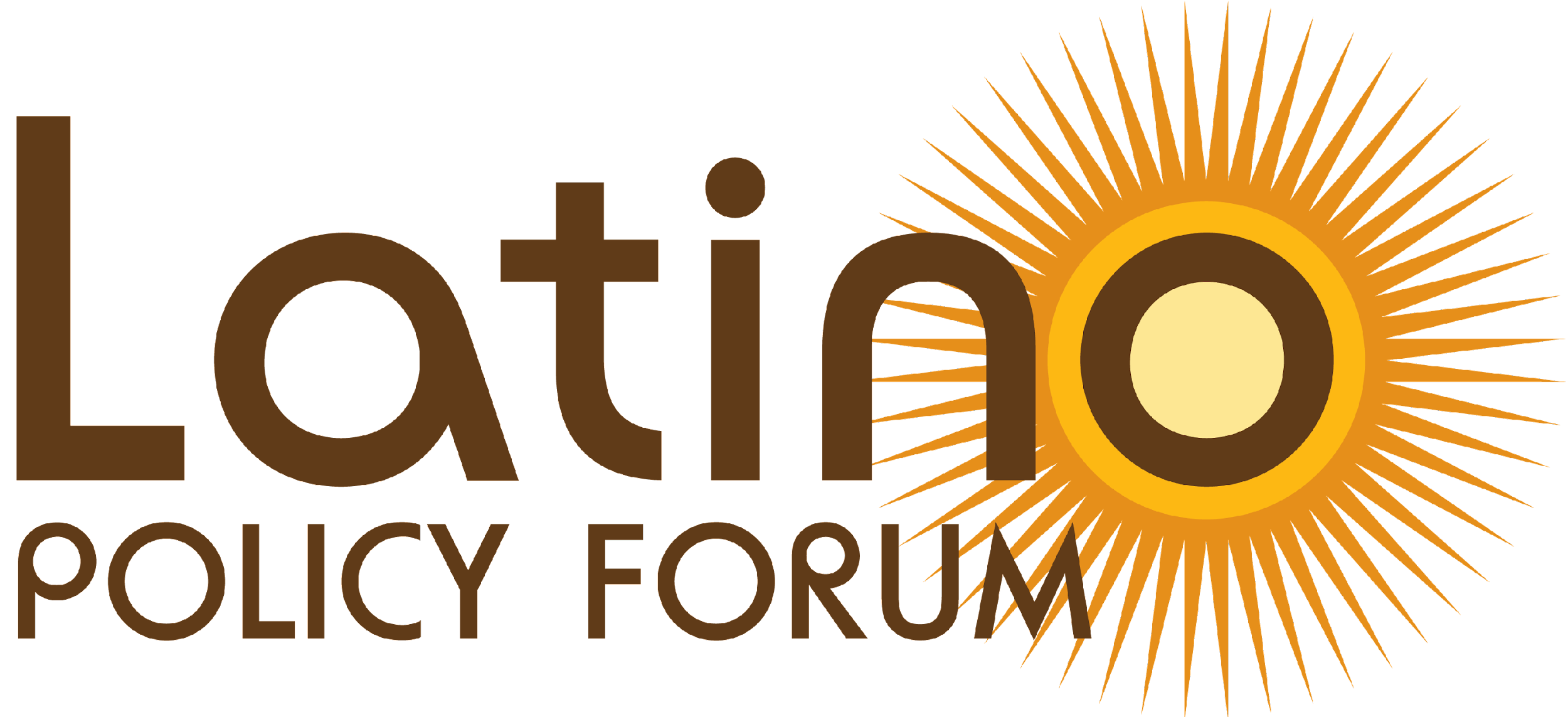 Cambios a la Carga Pública
Desde el 23 de Diciembre de 2022, solo se tendrán en cuenta dos tipos de programas: 
Asistencia pública para el Mantenimiento de los Ingresos 
Seguridad de Ingreso Suplementario (SSI) 
Asistencia Temporal para Familias Necesitadas (TANF) - solo asistencia en efectivo
Asistencia general estatal o local
Institucionalización de larga duración pagado por el gobierno (Medicaid)
Residencia de ancianos o institución de salud mental 
No incluye rehabilitación a corto plazo, encarcelamiento por condena de un delito, uso de servicios basados en el hogar y la comunidad. 

Los beneficios públicos recibidos por los familiares del solicitante (incluyendo los hijos ciudadanos estadounidenses o otros parientes) NO cuentan.
[Speaker Notes: NINA 
SÓLO SE CONTARÁ EL USO DE LOS 3 PROGRAMAS DE VIVIENDA A PARTIR DEL 24 DE FEBRERO DE 2020.]
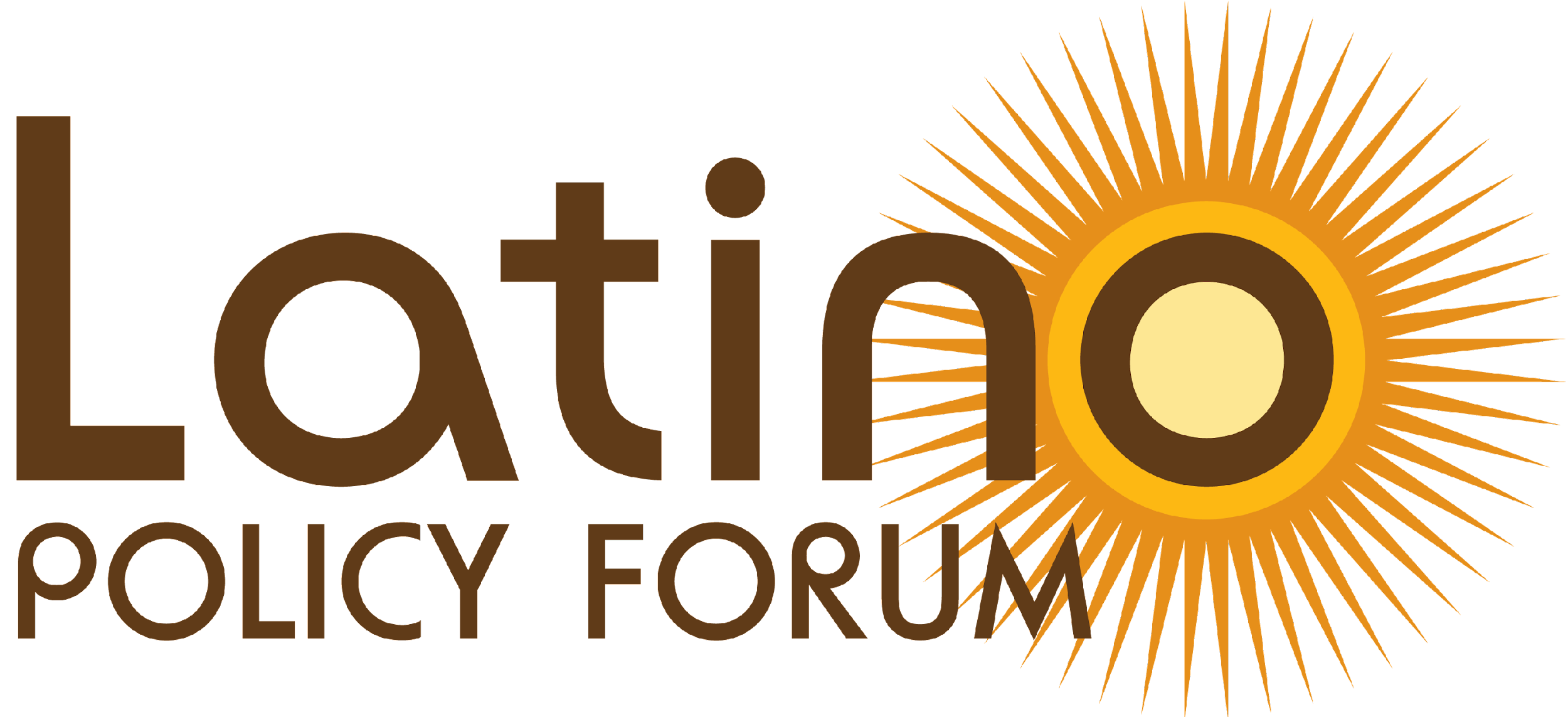 Vivienda Pública, Ayudas y Estado Migratorio
Los inmigrantes indocumentados no son elegibles para Secció 8 y otros programas de vivienda, pero sí están permitidos vivir con familiares que sean elegibles.
Las ayudas federales de la sección 8 y de la vivienda pública que reciben los ciudadanos estadounidenses, los residentes legales permanentes u otros hijos y familiares inmigrantes que cumplen los requisitos migratorios no afectan a los familiares indocumentados que desean ajustarse al estatus legal.
Programas de asistencia para el pago de alquiler, bonos de vivienda, asistencia hipotecaria no afectan a los familiares indocumentados que desean ajustarse al estatus legal.
Todas las personas tienen derecho a solicitar un intérprete en cualquier tribunal de IL cuando se presentan ante el secretario para los casos civiles
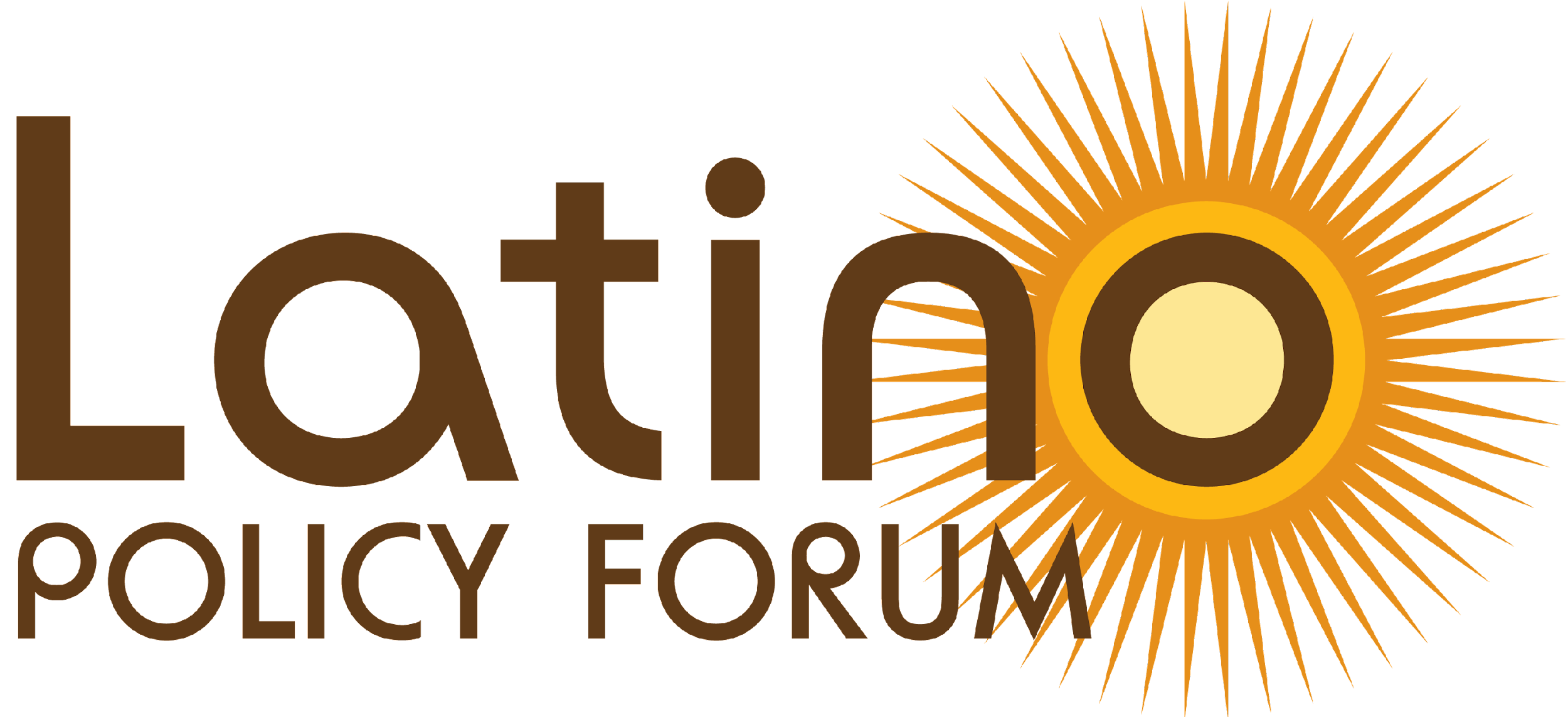 Servicios gratuitos de traducción e interpretación
Los propietarios deben asegurarse de que los inquilinos entienden el contrato de arrendamiento y proporcionar en formatos alternativos (por ejemplo, proporcionar un contrato escrito en español)
Si un posible inquilino trae un intérprete/traductor, los propietarios deben trabajar con el intérprete/traductor
Aproximadamente el 16% de la población de Chicago tiene conocimientos limitados de inglés (LEP). Autoridad de la Vivienda de Chicago (CHA): chala@thecha.org | 312-742-8500
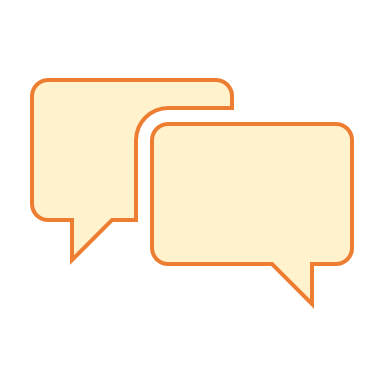 [Speaker Notes: Si el propietario se niega a proporcionar un contrato en un idioma determinado, puede estar violando la Ley de Vivienda Justa u otra legislación de derechos civiles, por lo que si se encuentra en esta situación, debería consultar con un abogado. 

En el Tribunal de Desalojos en el Daley Center de Chicago, las personas pueden solicitar un intérprete cuando se registran con el secretario. Si no hay intérprete disponible, no está obligado a continuar con el caso.]
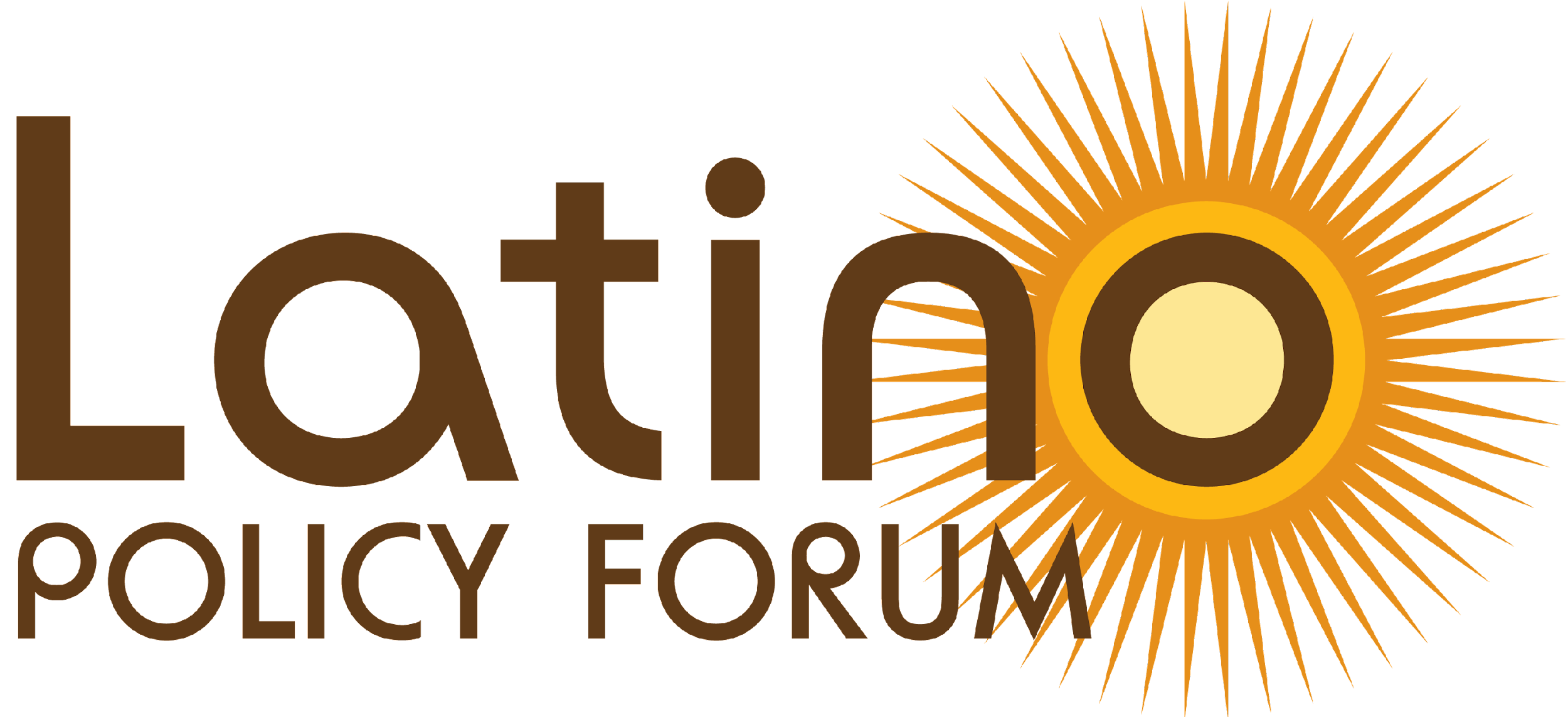 Escenario: estoy en la corte y necesito un intérprete, pero no hay ninguno disponible.
¿Qué puedo hacer?
A)Tengo que seguir con mi caso y tratar de entender lo mejor que pueda
B) Puedo cambiar la fecha de mi caso a una fecha en la que haya un intérprete disponible.
C) Tengo que pagar a alguien para que me interprete durante el caso.
Asistencia para Servicio de Energía
 
Programa de Asistencia de Energía para Hogares de Bajos Ingresos (LIHEAP)
 1 de septiembre 2022 a 31 de mayo 2023
Para aplicar, visite: https://dceo.illinois.gov/communityservices/utilitybillassistance
Proveedor: Departamento de Comercio y Oportunidades Económicas de Illinois
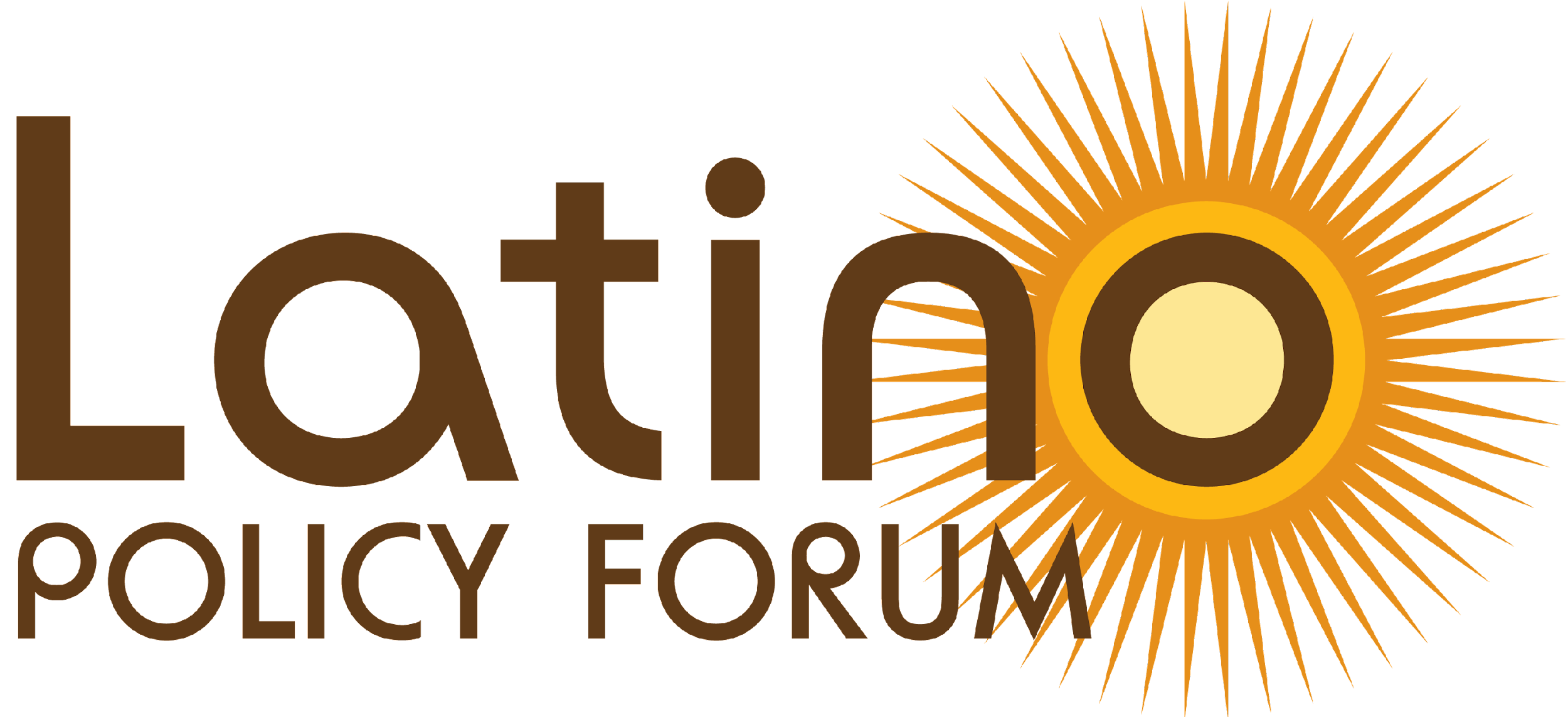 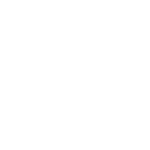 Recursos
Asistencia Hipotecaria

El Fondo de Asistencia de Emergencia para Propietarios de Viviendas de Illinois (ILHAF)
1 de noviembre 2022 a 31 de marzo 2023
Para aplicar, visite: https://www.illinoishousinghelp.org/ilhaf
Proveedor: Illinois Housing Development Authority (IHDA)
Asistencia de Renta 

Asistencia De Renta Basado En La Corte de Illinois
3 octubre  2022 a 31 junio 2023
Para aplicar, visite: https://www.ihda.org/about-ihda/cbrap/
Proveedor: Illinois Housing Development Authority (IHDA)
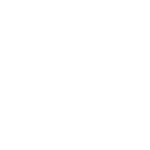 [Speaker Notes: IHDA
The Illinois Homeowner Assistance Fund (ILHAF) is a federally funded program dedicated to assisting homeowners who are at risk of default, foreclosure, or displacement as result of a financial hardship caused by the COVID-19 pandemic. - up to $60,000 per household to pay delinquent mortgage payments, property taxes, homeowner’s insurance, association fees, mobile home lot rent November, 1st  2022 through  March 31,2023

Illinois Court-Based Rental Assistance Program (CBRAP) provides funding to Illinois tenants and landlords across the state who have pending cases in eviction court. Applicants may qualify for up to $25,000 in emergency rental payments that can include up to 15 months of past-due rent and 3 months of future rent payments to prevent eviction. ***Proof of citizenship is NOT required - rental assistance is not a public charge benefit****

DOH
Rental Assistance Program (RAP) provides funding to Chicagoans who are at risk of becoming homeless due to lost income or had another eligible emergency. Assistance may include payment of future rent, or rent to prevent eviction. ***Open to all Chicago residents regardless of  legal immigration status***

Illinois Department of Commerce and Economic Opportunity - Utility Bill Assistance Open September 1st, 2022 through May 31st, 2023
Low Income Home Energy Assistance Program (LIHEAP) helps eligible low-income households pay for home energy services (mainly heating but includes water). One-time assistance - ***Social security card or ITIN for residents who have them. Residents without ITIN or SSN can still apply and your Local Administering Agency will advise accordingly***]
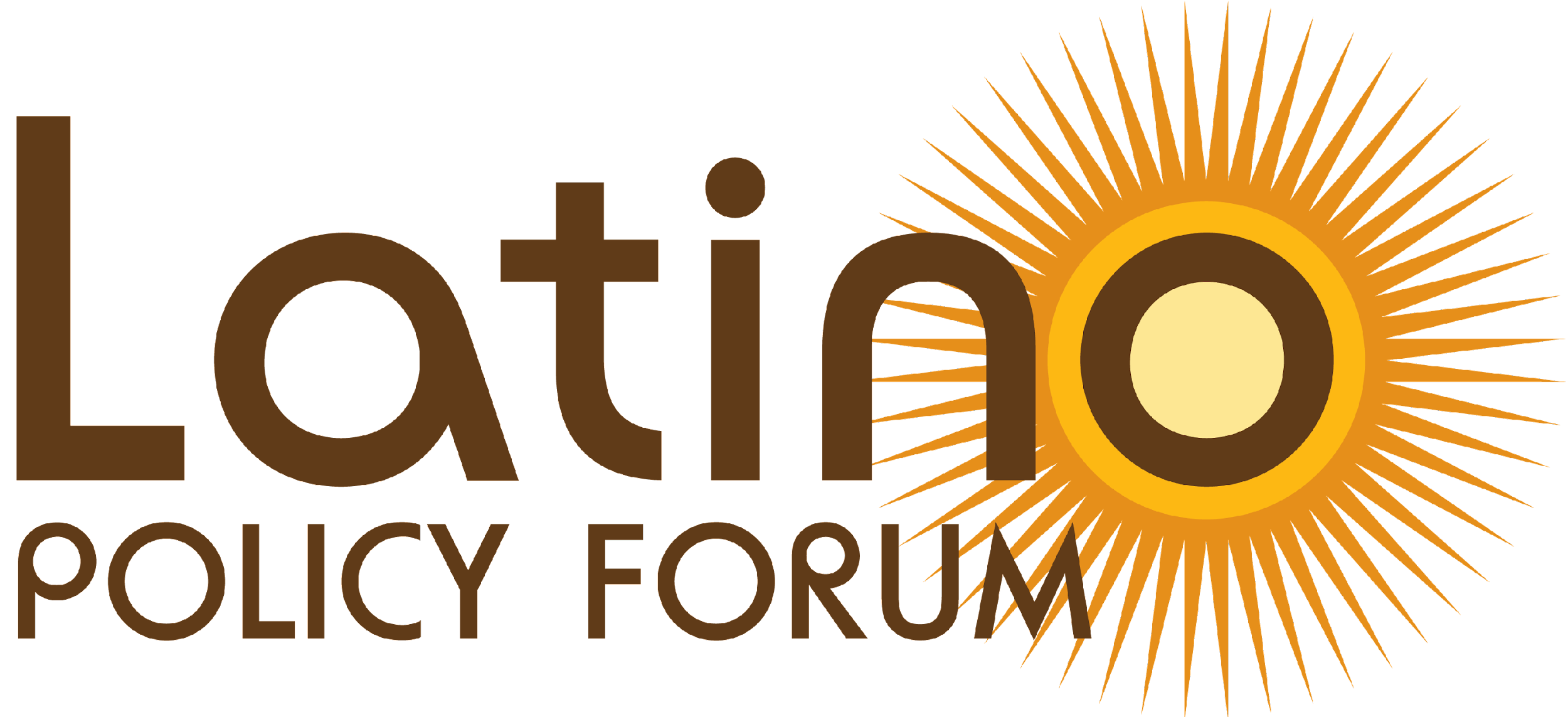 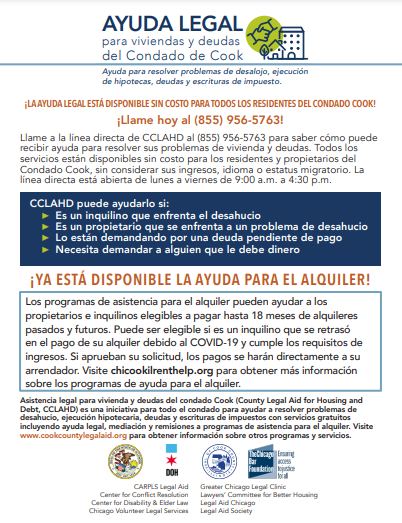 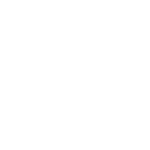 CCLAHD - Asistencia legal para vivienda y deudas del condado Cook
Ayuda legal gratis con desalojos, juicios hipotecarios, deuda y problemas con los impuestos de propiedad para residentes de Cook County. 
Llame al 855-956-5763
www.cookcountylegalaid.org
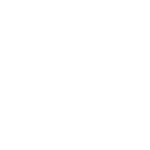 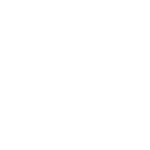 [Speaker Notes: IHDA
The Illinois Homeowner Assistance Fund (ILHAF) is a federally funded program dedicated to assisting homeowners who are at risk of default, foreclosure, or displacement as result of a financial hardship caused by the COVID-19 pandemic. - up to $60,000 per household to pay delinquent mortgage payments, property taxes, homeowner’s insurance, association fees, mobile home lot rent November, 1st  2022 through  March 31,2023

Illinois Court-Based Rental Assistance Program (CBRAP) provides funding to Illinois tenants and landlords across the state who have pending cases in eviction court. Applicants may qualify for up to $25,000 in emergency rental payments that can include up to 15 months of past-due rent and 3 months of future rent payments to prevent eviction. ***Proof of citizenship is NOT required - rental assistance is not a public charge benefit****

DOH
Rental Assistance Program (RAP) provides funding to Chicagoans who are at risk of becoming homeless due to lost income or had another eligible emergency. Assistance may include payment of future rent, or rent to prevent eviction. ***Open to all Chicago residents regardless of  legal immigration status***

Illinois Department of Commerce and Economic Opportunity - Utility Bill Assistance Open September 1st, 2022 through May 31st, 2023
Low Income Home Energy Assistance Program (LIHEAP) helps eligible low-income households pay for home energy services (mainly heating but includes water). One-time assistance - ***Social security card or ITIN for residents who have them. Residents without ITIN or SSN can still apply and your Local Administering Agency will advise accordingly***]
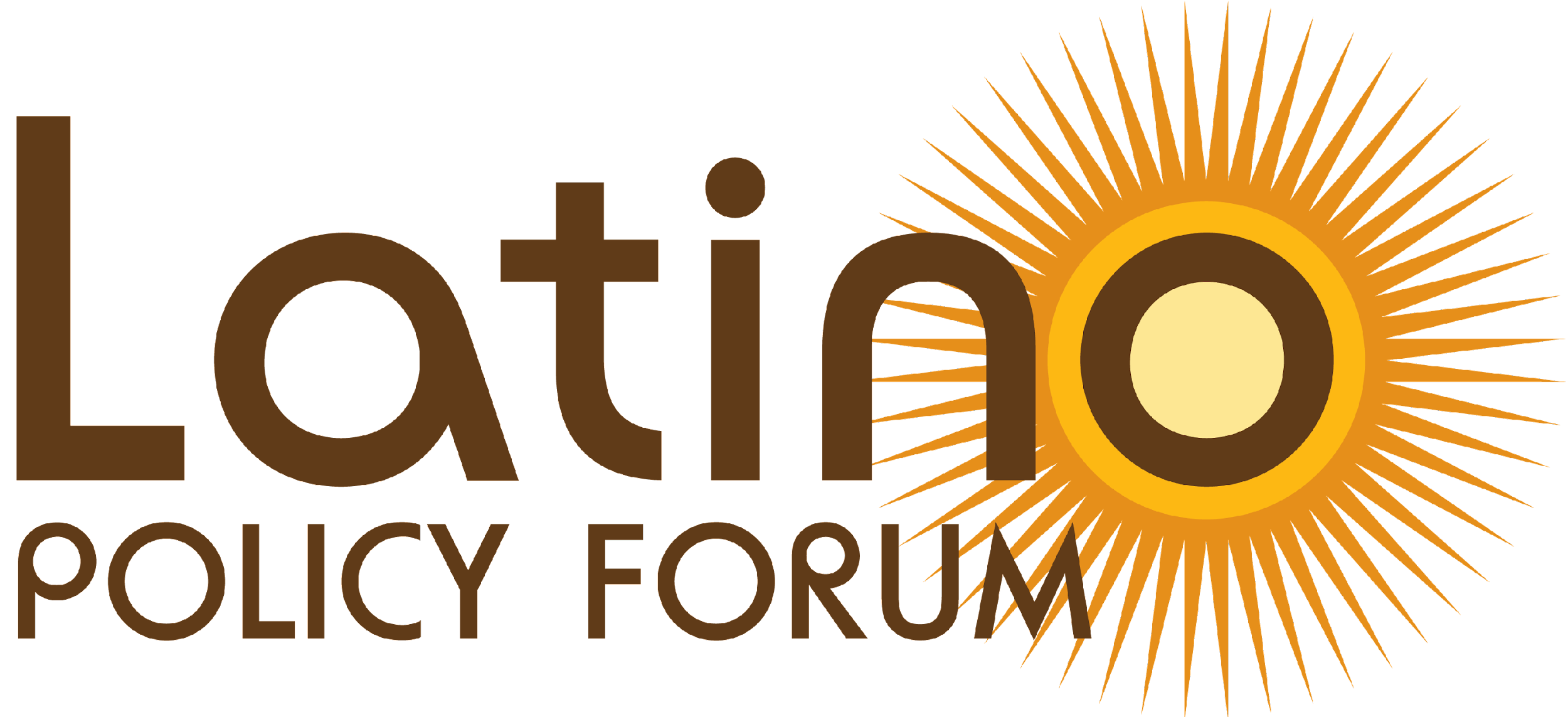 Nina Sedeño, Analista de Inmigración  Latino Policy Forum
nsedeno@latinopolicyforum.org

Anna Arzuaga, Analista de Vivienda
Latino Policy Forum
aarzuaga@latinopolicyforum.org
Contacto
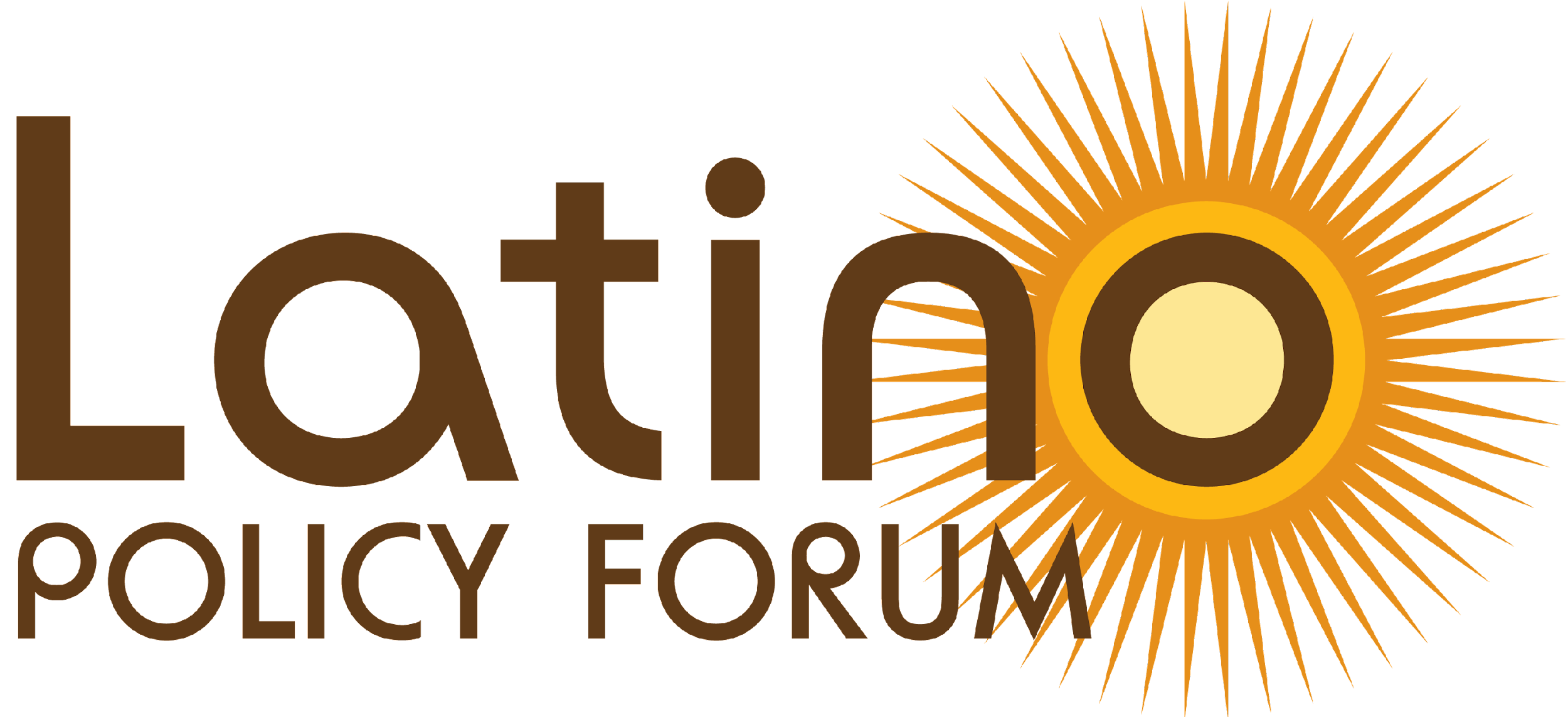 ¿Preguntas?
[Speaker Notes: Si tiene preguntas o quire mas informacion por favor comuniquese conmig al… o llame a… 

En este enlace puede encontra nuesta guida…. Donde puede obtener actualizaciones de politicas y recursos de Vivienda]
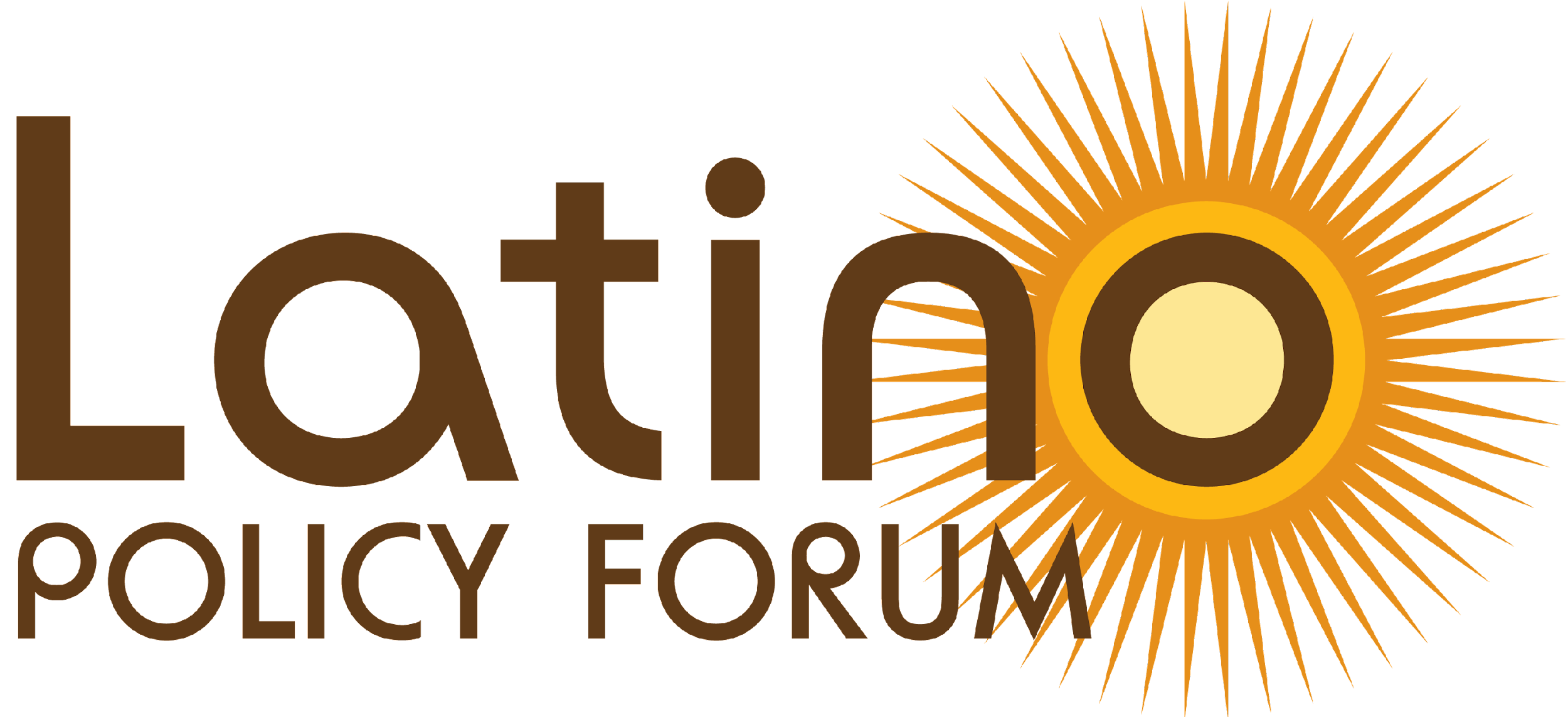 ¿Cuál de los siguientes temas le gustaría que se cubriera en la próxima presentación?1.  La ley de vivienda justa y sus protecciones2. Proceso de desalojos y bloqueos3. Responsabilidades y mejores prácticas para los propietarios4. Otra (por favor indique cual en el chat)
[Speaker Notes: Si tiene preguntas o quire mas informacion por favor comuniquese conmig al… o llame a… 

En este enlace puede encontra nuesta guida…. Donde puede obtener actualizaciones de politicas y recursos de Vivienda]